JIRA Symposium

	   	    CONFLICTVAARDIG

André Jansen
Loes van Kooten
Programma
Introductie
Wat is een conflict?
Hoe ontstaat een conflict?
Conflictstijlen
Vaardigheden, tips & tricks
2
Conflict (I)
Wat is een conflict? 
 strijd of verschil van mening
 als twee of meer partijen doelen of aspiraties nastreven, belangen hebben of waarden voorstaan, die niet met elkaar te verenigen zijn of lijken.
Conflict (II)
Hoe herken je een conflict? 
Verstoorde communicatie
Verschillende behoeftes, inzichten, gevoelens
Negatieve emoties
Polarisatie (zwart / wit denken)
Fundamentele attributiefout (= neiging om gedraging van een ander toe te schrijven aan zijn persoonlijkheid, terwijl je je eigen verwijtbare gedraging toeschrijft aan oorzaken die buiten jezelf liggen)
4
Top 5 oorzaken conflict
Miscommunicatie
Botsende ego’s
Gebrek aan waardering 
Gebrek aan vertrouwen 
Tijdgebrek/druk

 Wat valt op?
5
Aanpak conflict
getraind op inhoud, dus: 
argumenten verzamelen  zie overeenkomst; X heeft recht op (…), nee Y (…)
bewijs ter onderbouwing argumenten  getuigenverklaringen, e-mails, etc. 
extra; jurisprudentie, literatuur
etc. etc. 
terwijl een conflict zoveel meer is dan ‘inhoud’ --> wat dan?
6
Conflict visueel
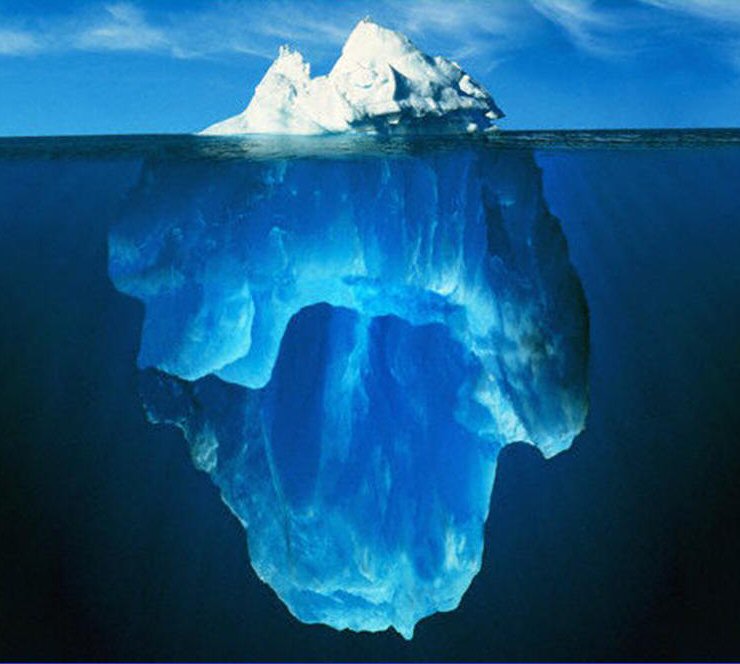 7
Conflictstijlen
8
Tekenopdracht  (in stilte)
Huis
Boom
Beest
Handtekening
Cijfer
9
KVA-model
Kennis 		





			     Attitude 		   Vaardigheden
10
Kennis curator   /   bestuurder
Curator
juridische expertise 
(vrijwel) geen kennis van gefailleerde

Bestuurder
gedetailleerde kennis (bedrijfsactiviteiten) van gefailleerde
(vrijwel) geen juridische kennis
11
Attitude curator
Attitude curator bestaat uit 3 componenten: 
Cognitief
Affectief
Gedragsmatig
12
Vaardigheden
Luisteren
Open en neutrale vragen
Metacommunicatie
Herformuleren
Futuriseren
en nog veel meer
13
Luisteren
Zichtbaar: knikken, oogcontact etc. 

Hoorbaar; samenvatten, woorden herhalen, etc.
14
Open en neutrale vragen
Vraag beginnen met (= begrippen bevragen):
hoe
wat
wie
waar
wat maakt dat (= waarom)
15
Metacommunicatie / feedback
communicatie over de communicatie 
ook om ‘het spel’ te veranderen

(1) feitelijke en objectieve omschrijving;	- ik zie/hoor dat....
(2) beschrijf effect op jou:			- dit geeft mij het gevoel dat...
(3) en het gevolg daarvan:			- het gevolg is dat ik...
16
Positief herformuleren
Onderliggende belangen / behoeften / wensen inzichtelijk maken door:
‘het vuil’ eruit
‘de ander’ eruit

 check belangrijk: klopt dat?
17
Futuriseren
Stel dat wel/niet… , 
wat zou daarvan het gevolg zijn?
hoe zou dat van invloed zijn? 
wat zou dat voor u betekenen? 
waar maak je je dan zorgen over?
18
Conclusie
Als inhoudelijk overleg onvoldoende werkt; 
	
			 probeer iets anders!
19
Dank voor jullie aandacht!
l.vankooten@hjlaw.nl

a.jansen@hjlaw.nl

www.hjlaw.nl
20